Geometriya
10-sinf
Mavzu: Ko‘pyoqning kesimlari
 va ularni yasash
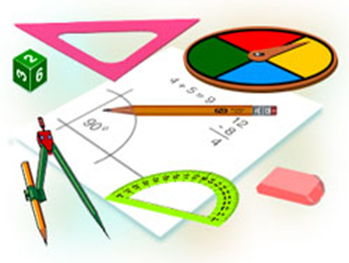 Mustaqil bajarilgan topshiriqni tekshirish
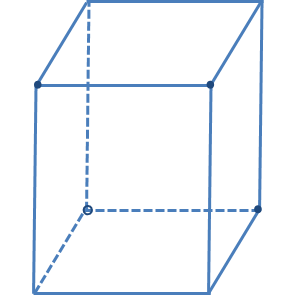 Ko‘pyoqning kesimlari va ularni yasash
Ko‘pyoqning kesimlari va ularni yasash
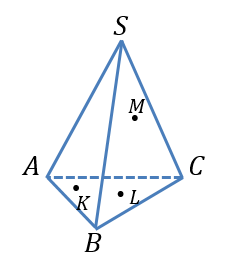 Ko‘pyoqning kesimlari va ularni yasash
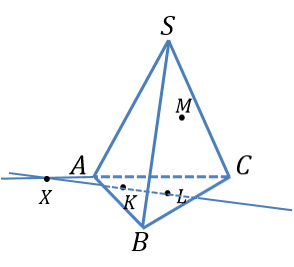 Ko‘pyoqning kesimlari va ularni yasash
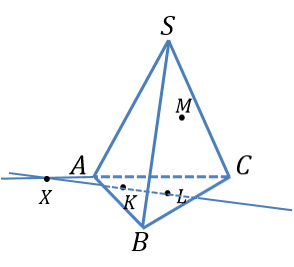 Ko‘pyoqning kesimlari va ularni yasash
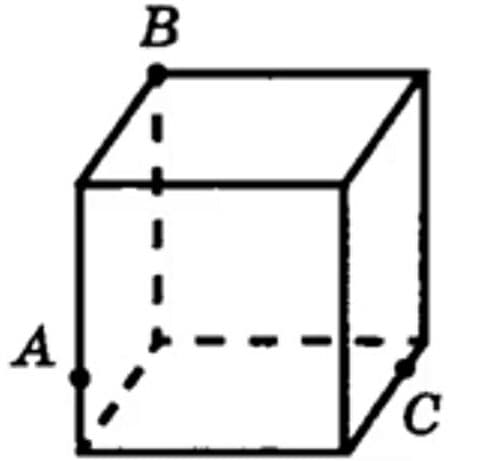 Ko‘pyoqning kesimlari va ularni yasash
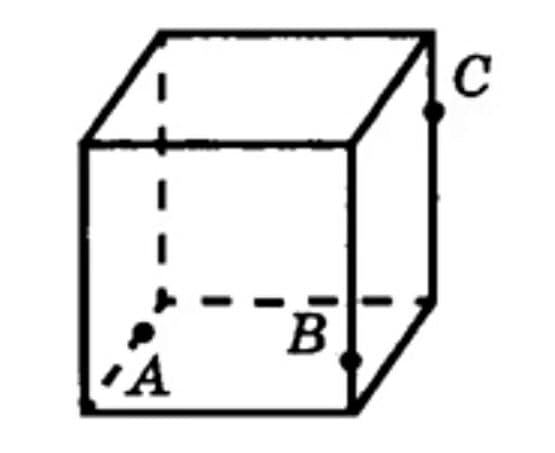 Ko‘pyoqning kesimlari va ularni yasash
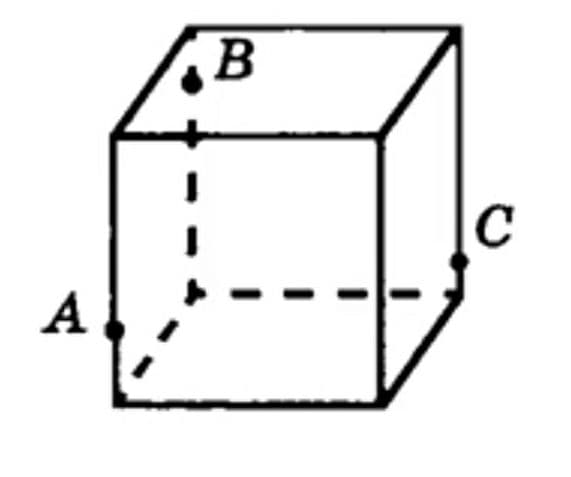 Ko‘pyoqning kesimlari va ularni yasash
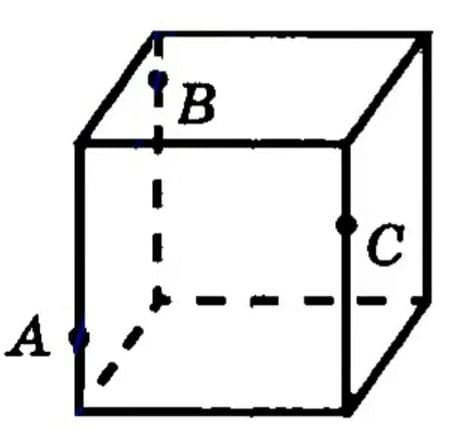 Ko‘pyoqning kesimlari va ularni yasash
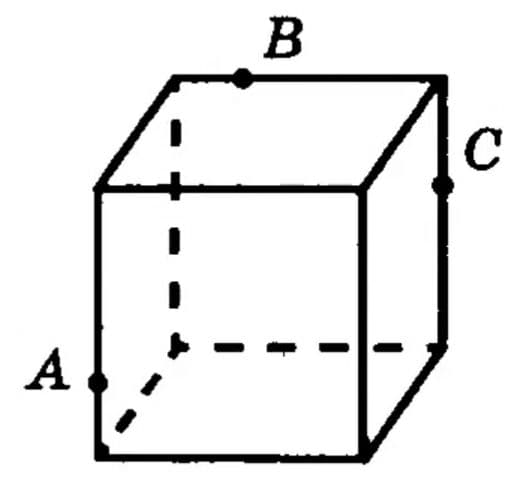 Ko‘pyoqning kesimlari va ularni yasash
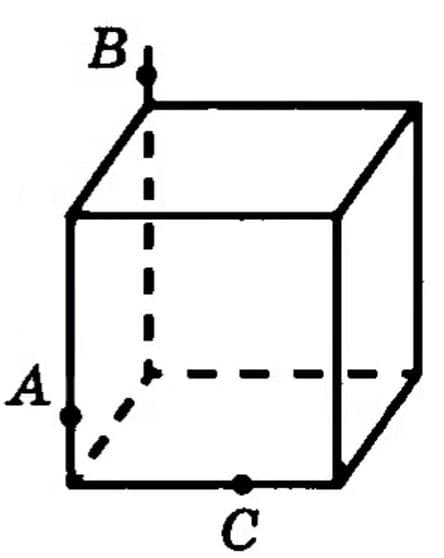 Ko‘pyoqning kesimlari va ularni yasash
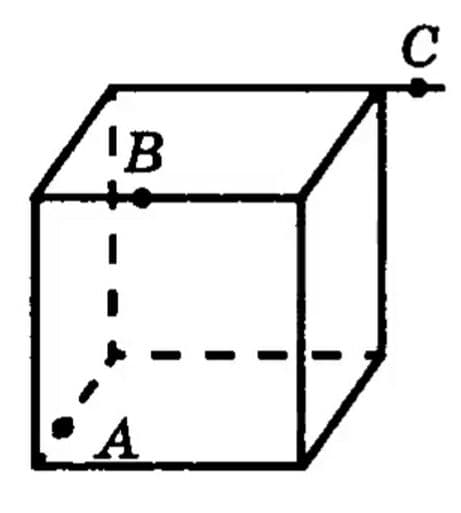 Ko‘pyoqning kesimlari va ularni yasash
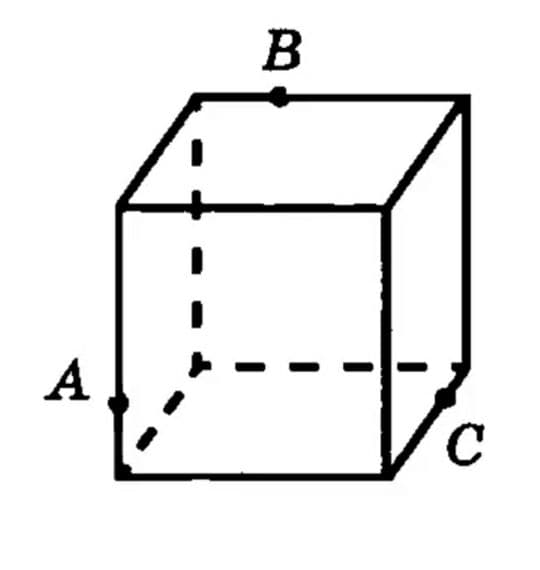 Ko‘pyoqning kesimlari va ularni yasash
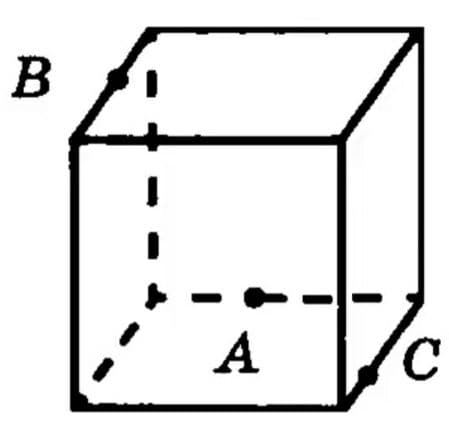 Ko‘pyoqning kesimlari va ularni yasash
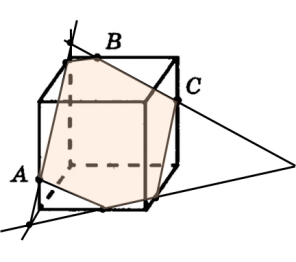 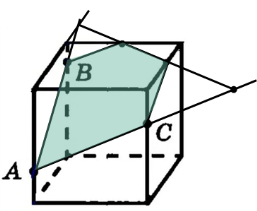 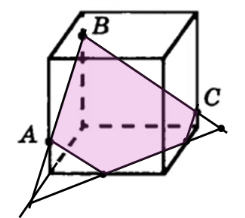 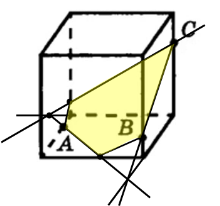 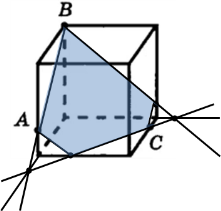 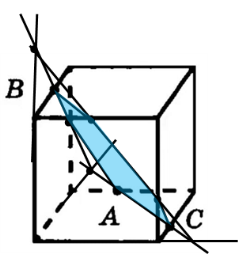 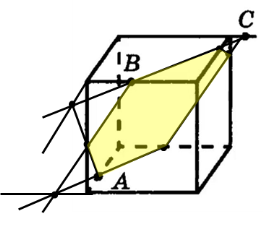 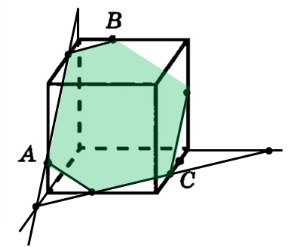 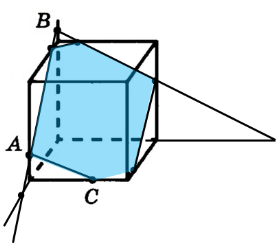 Mustaqil bajarish uchun topshiriqlar
Darslikning 140-sahifasidagi  
3.26- 3.27- masalalarni yechish.
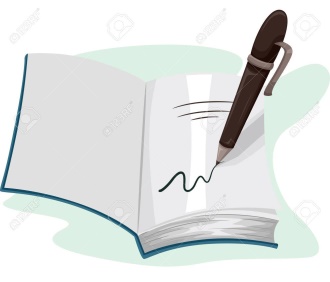